The Face of Mental Health
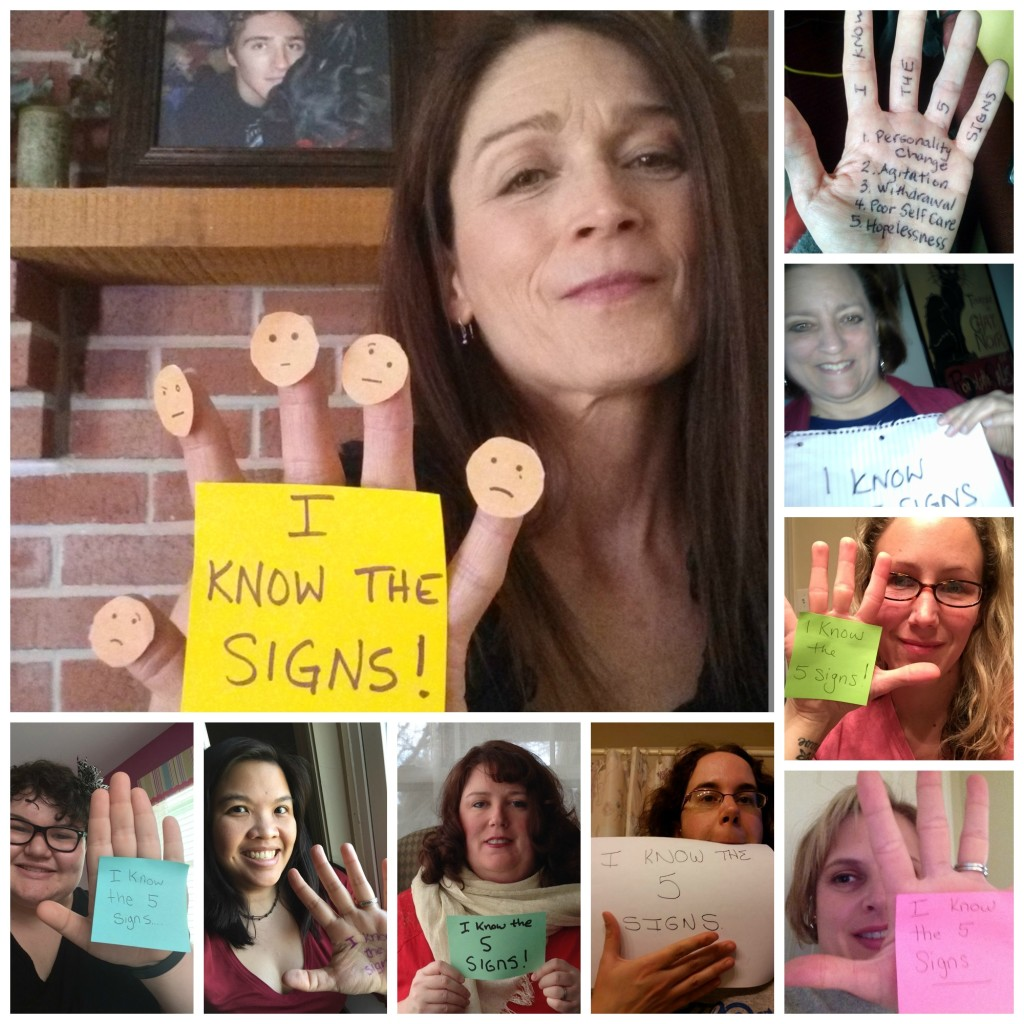 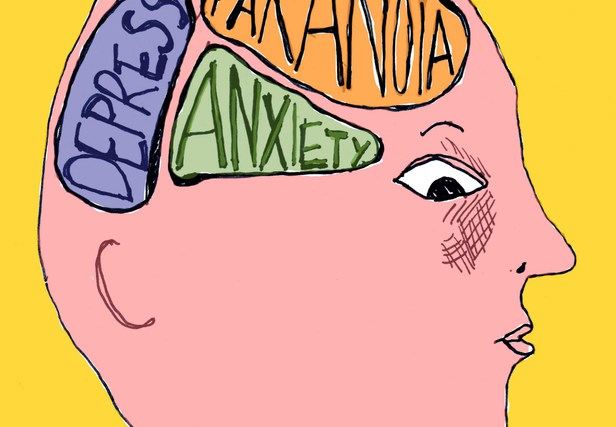 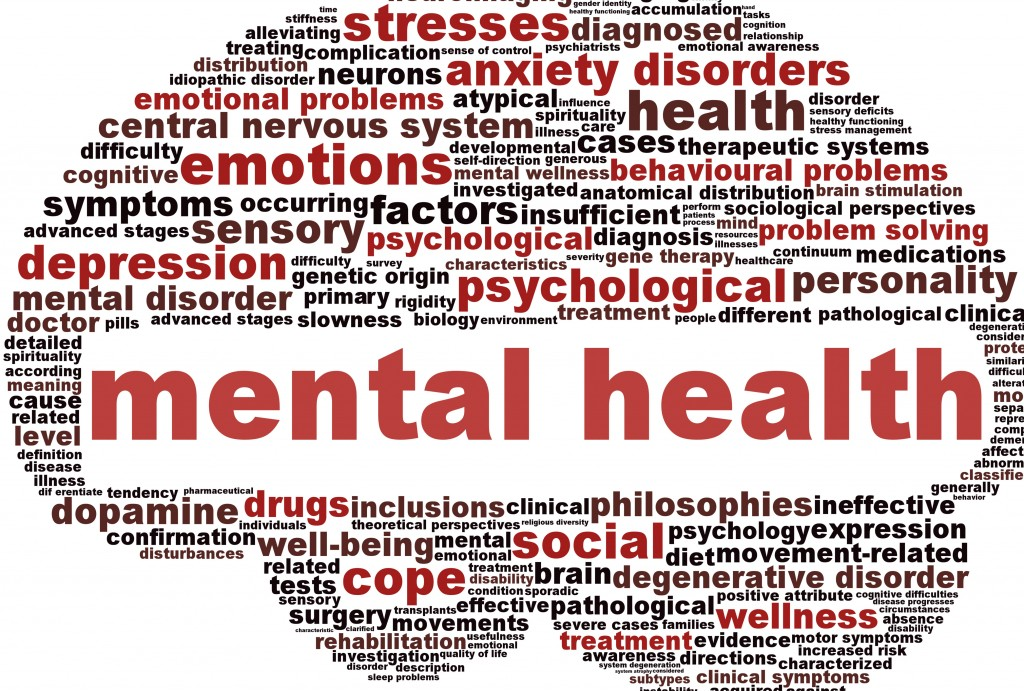 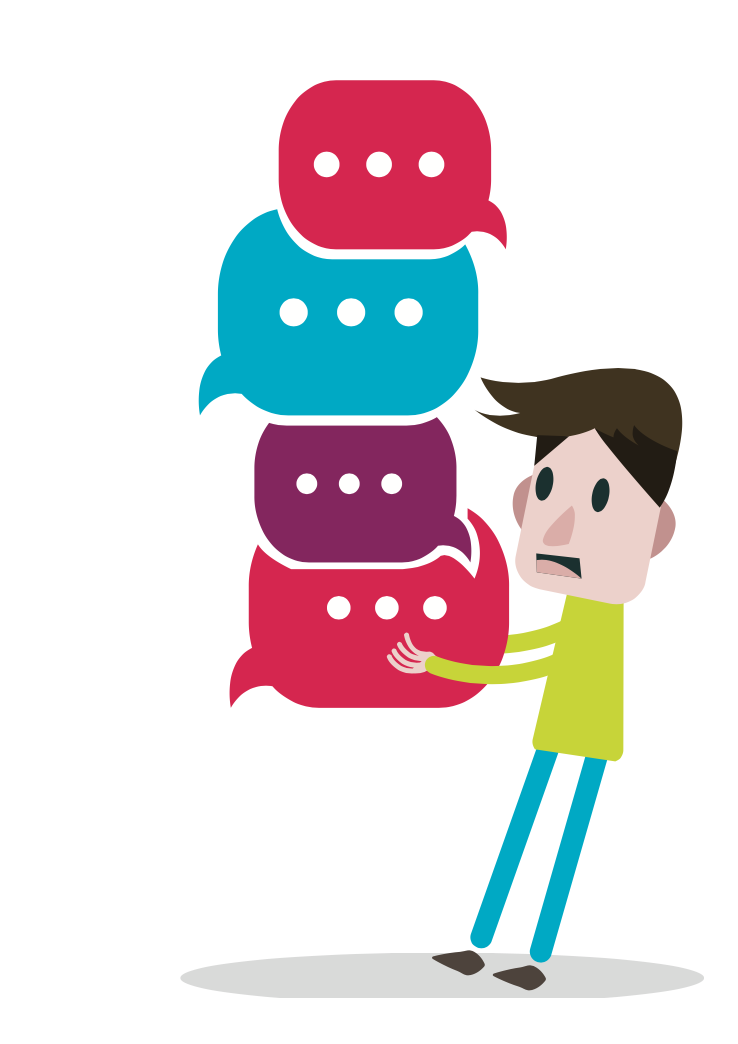 60% of people with mental illness won’t seek the help that they need due to the stigma of being labeled mentally ill.
What do you think influences perceptions about mental illness?
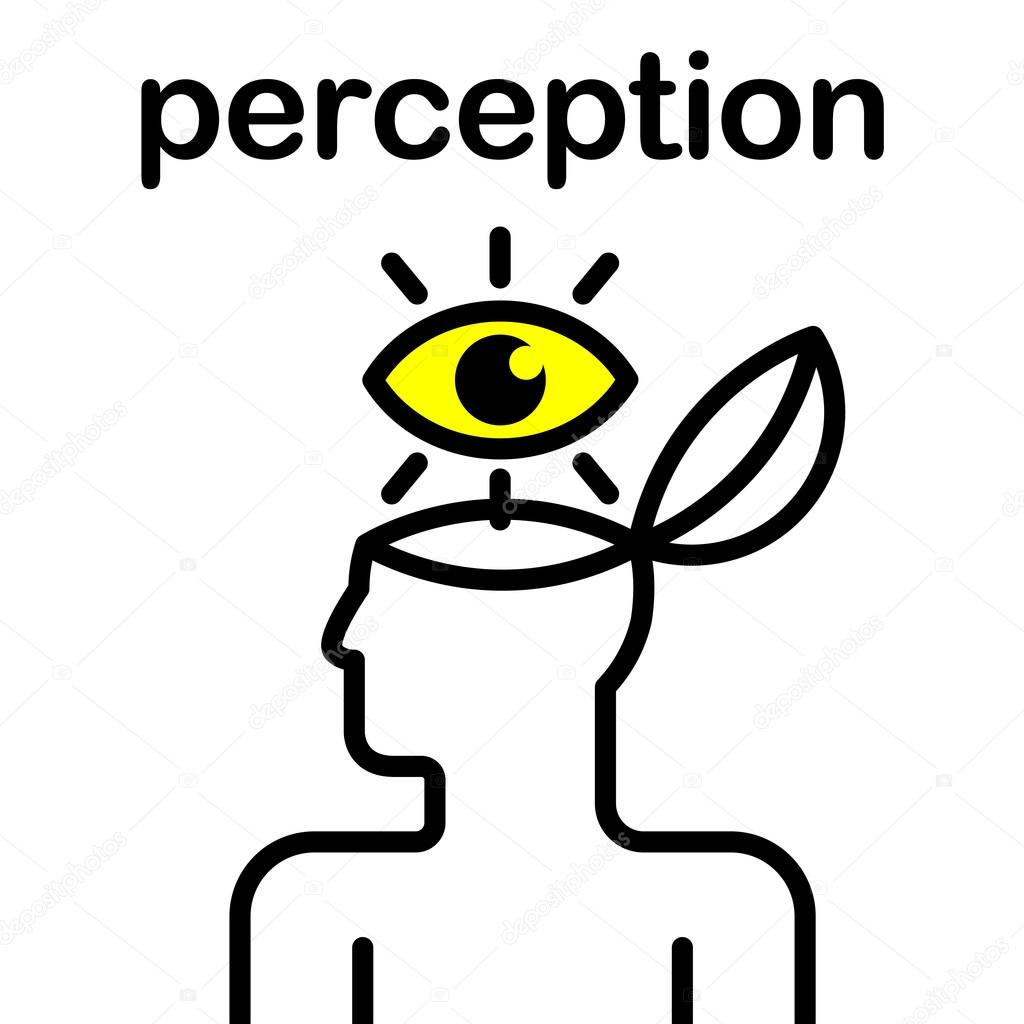 [Speaker Notes: Engage]
What are some of the negative things you have heard about people with mental illness?
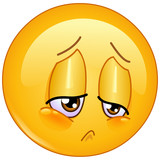 [Speaker Notes: Engage]
Stigma refers to a cluster of negative attitudes and beliefs that motivate the general public to fear, reject, avoid and discriminate against people with mental illnesses
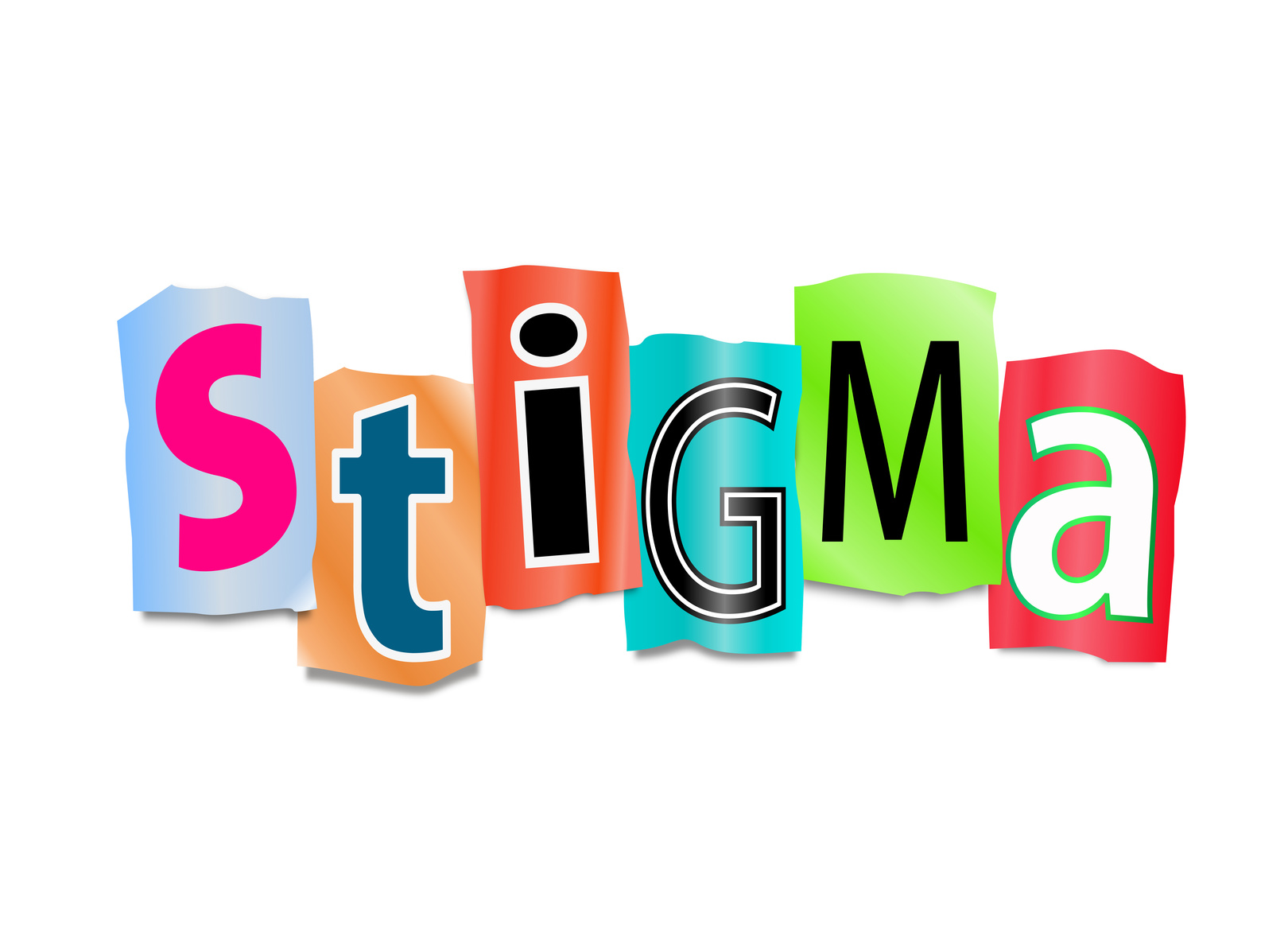 [Speaker Notes: Engage]
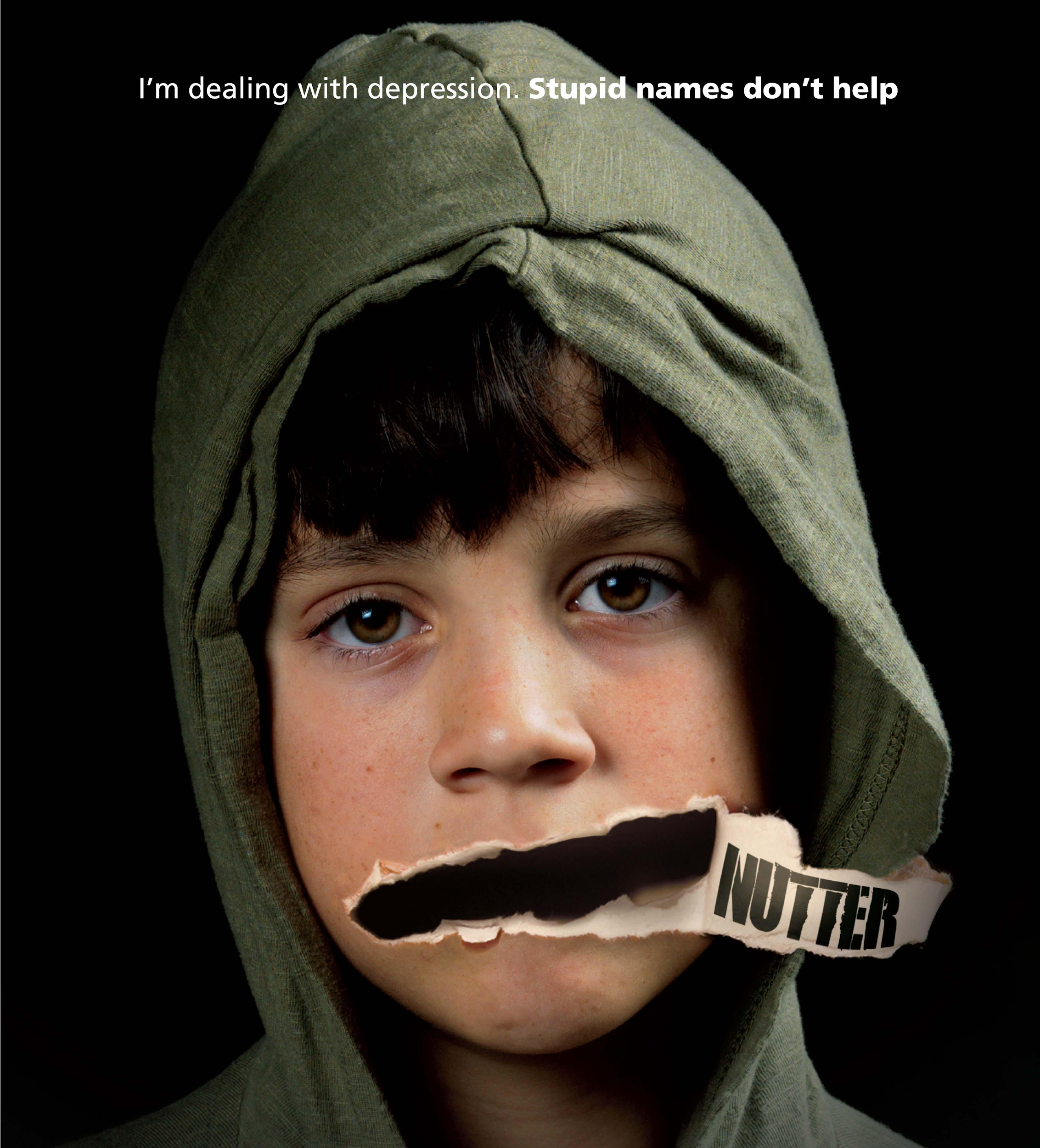 Why do you think people with mental illness are stigmatized?
[Speaker Notes: Engage]
Stigma is not just a matter of using the wrong word or action. Stigma is about DISRESPECT
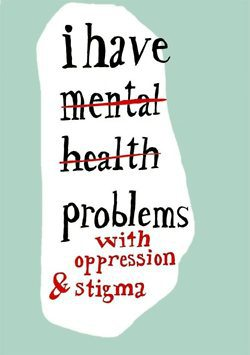 [Speaker Notes: Engage]
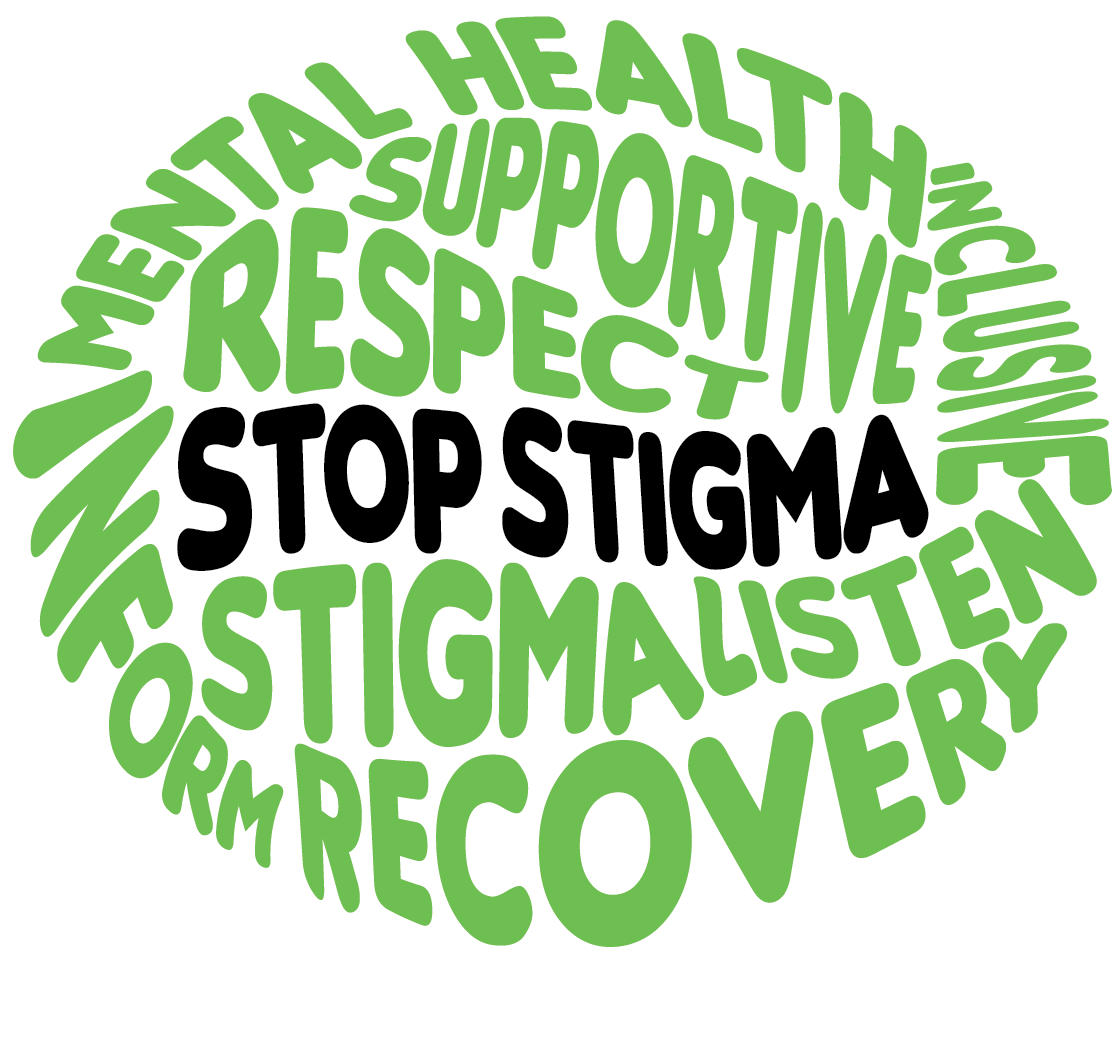 How do you think stigma affects the lives of people with mental illness?
[Speaker Notes: Engage]
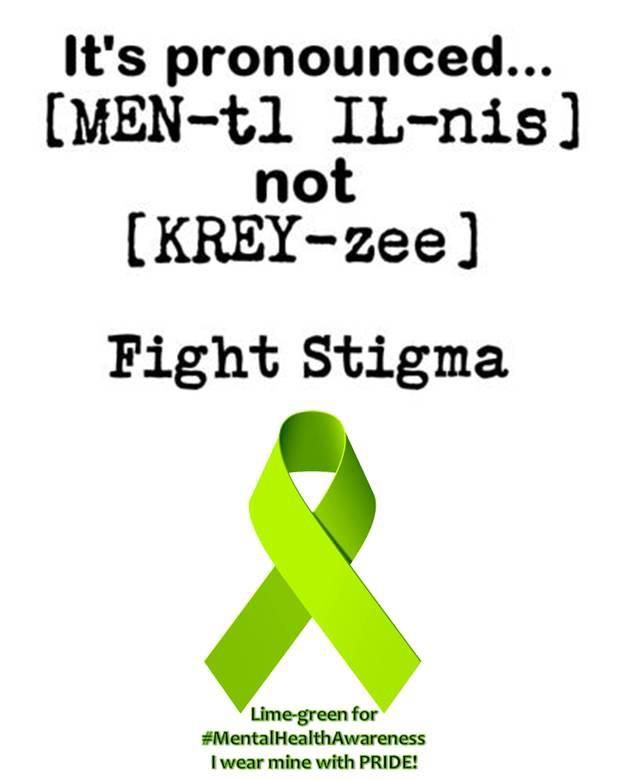 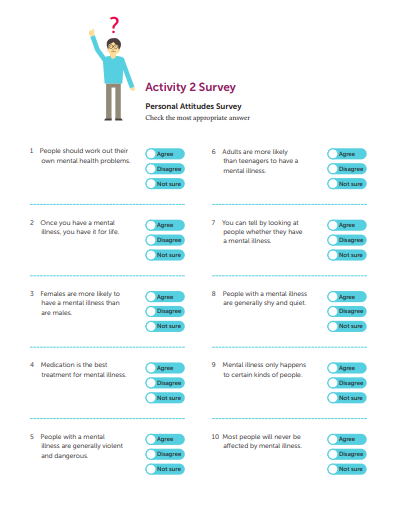 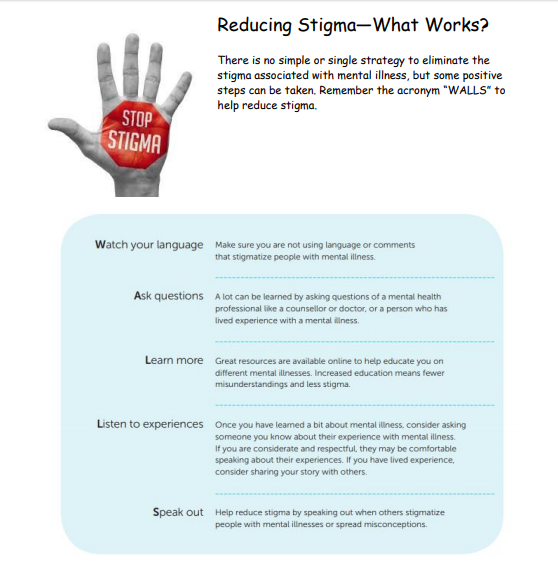 Mental Health Project
[Speaker Notes: Engage]
• Anxiety •  Bi-Polar Disorder • Depression • Eating Disorders • Post Traumatic Stress Disorder • Schizophrenia • Borderline Personality Disorder •OCD
Source: teenhealth.org
[Speaker Notes: Engage]
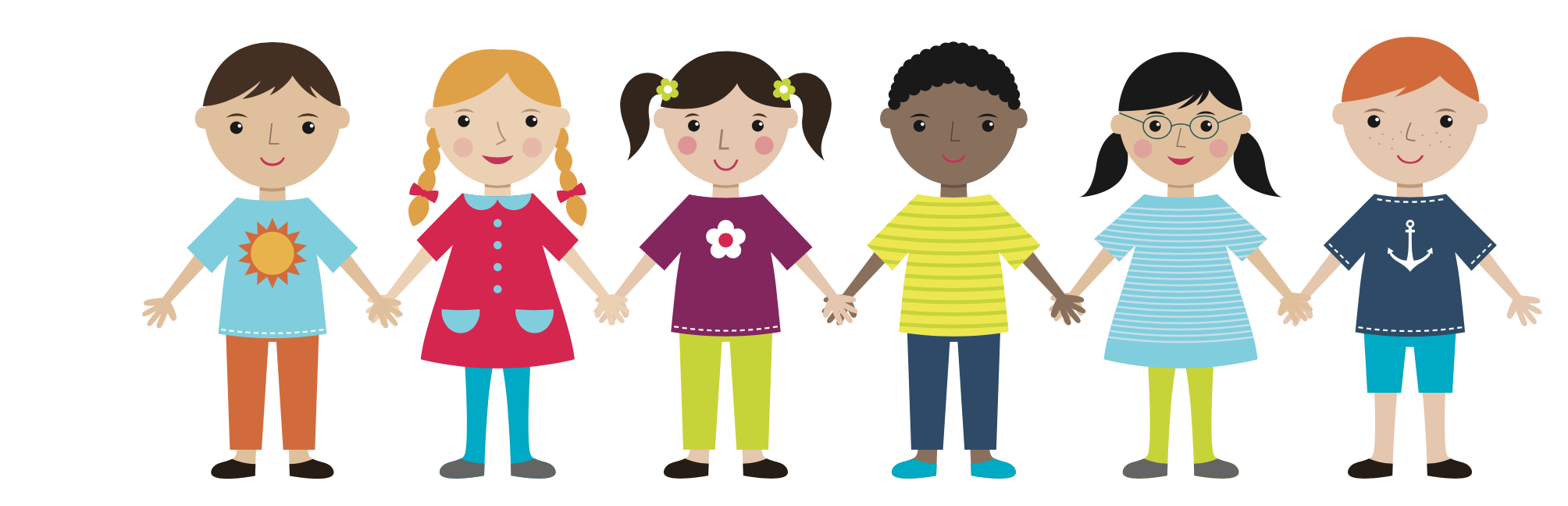 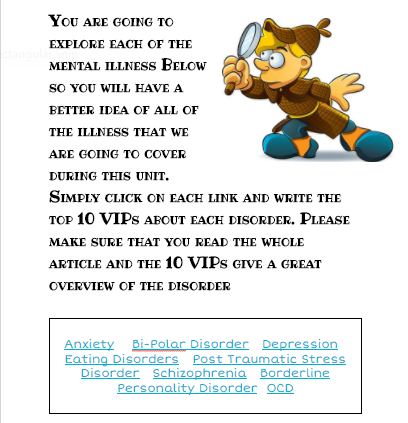 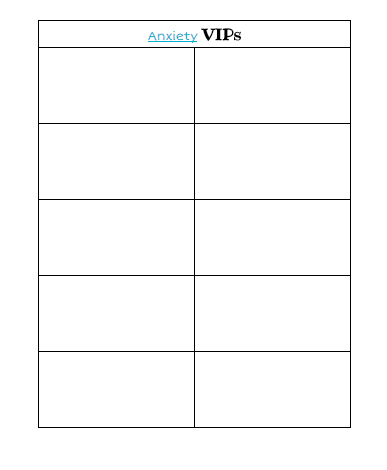 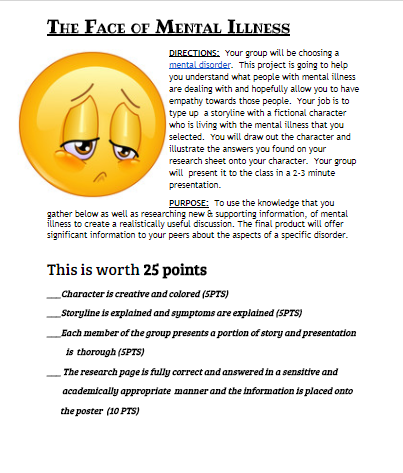 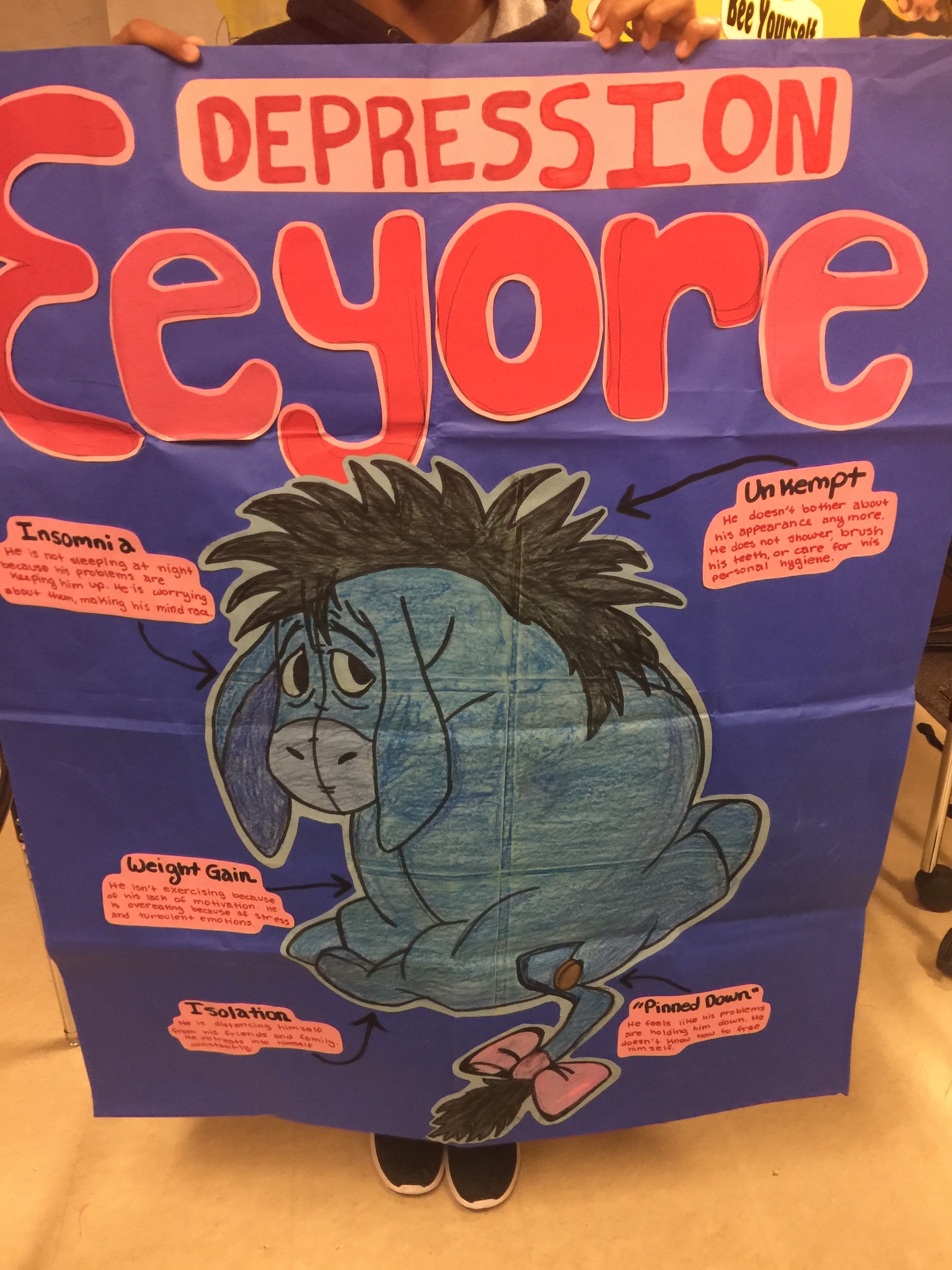 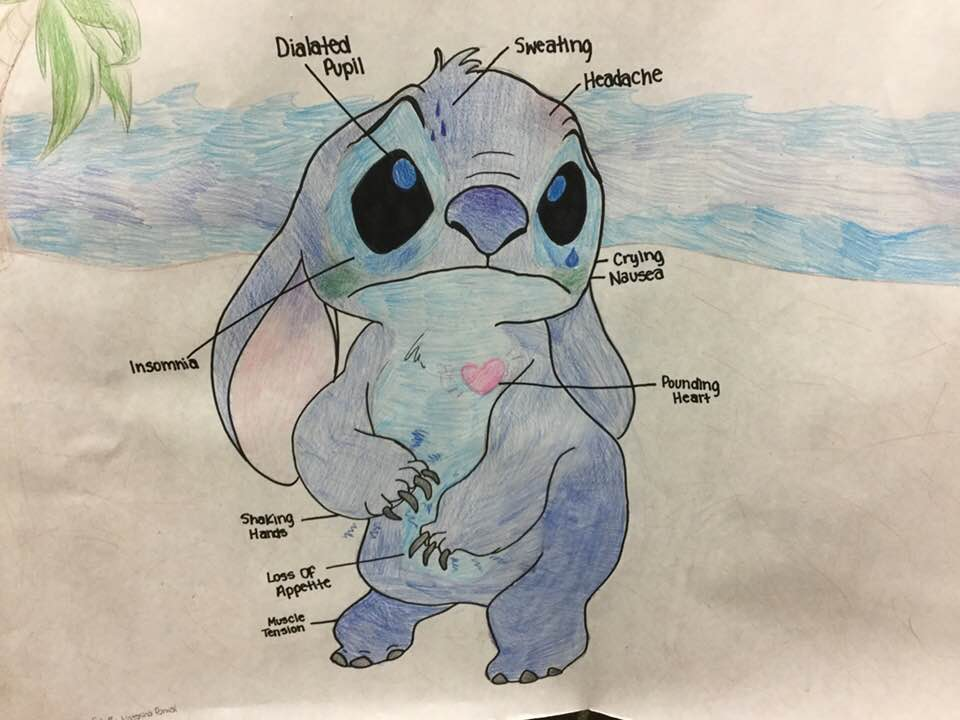 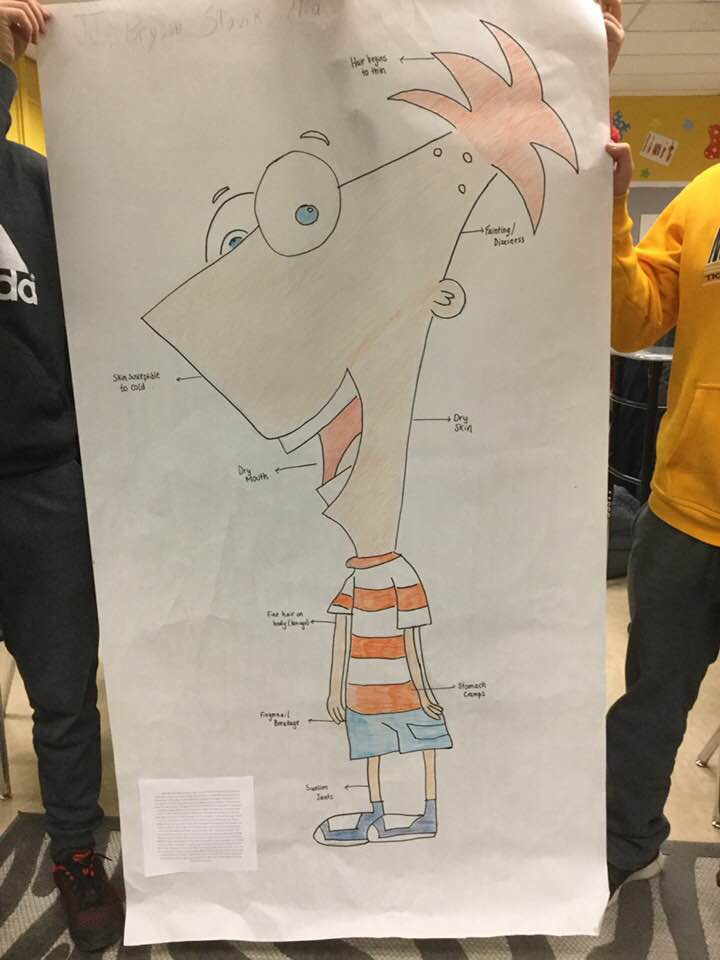 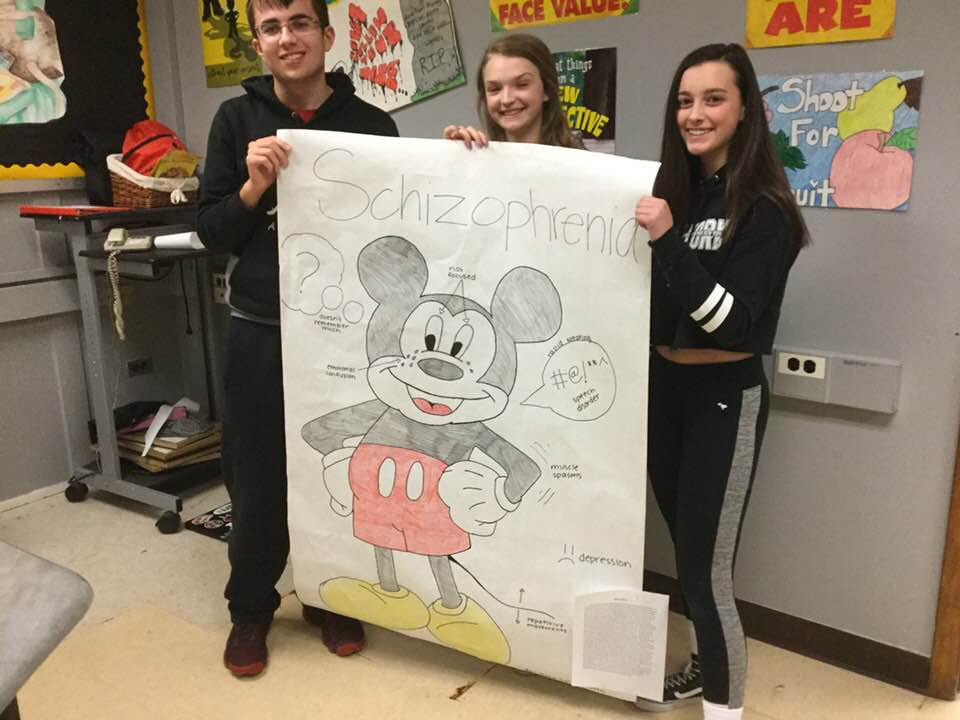 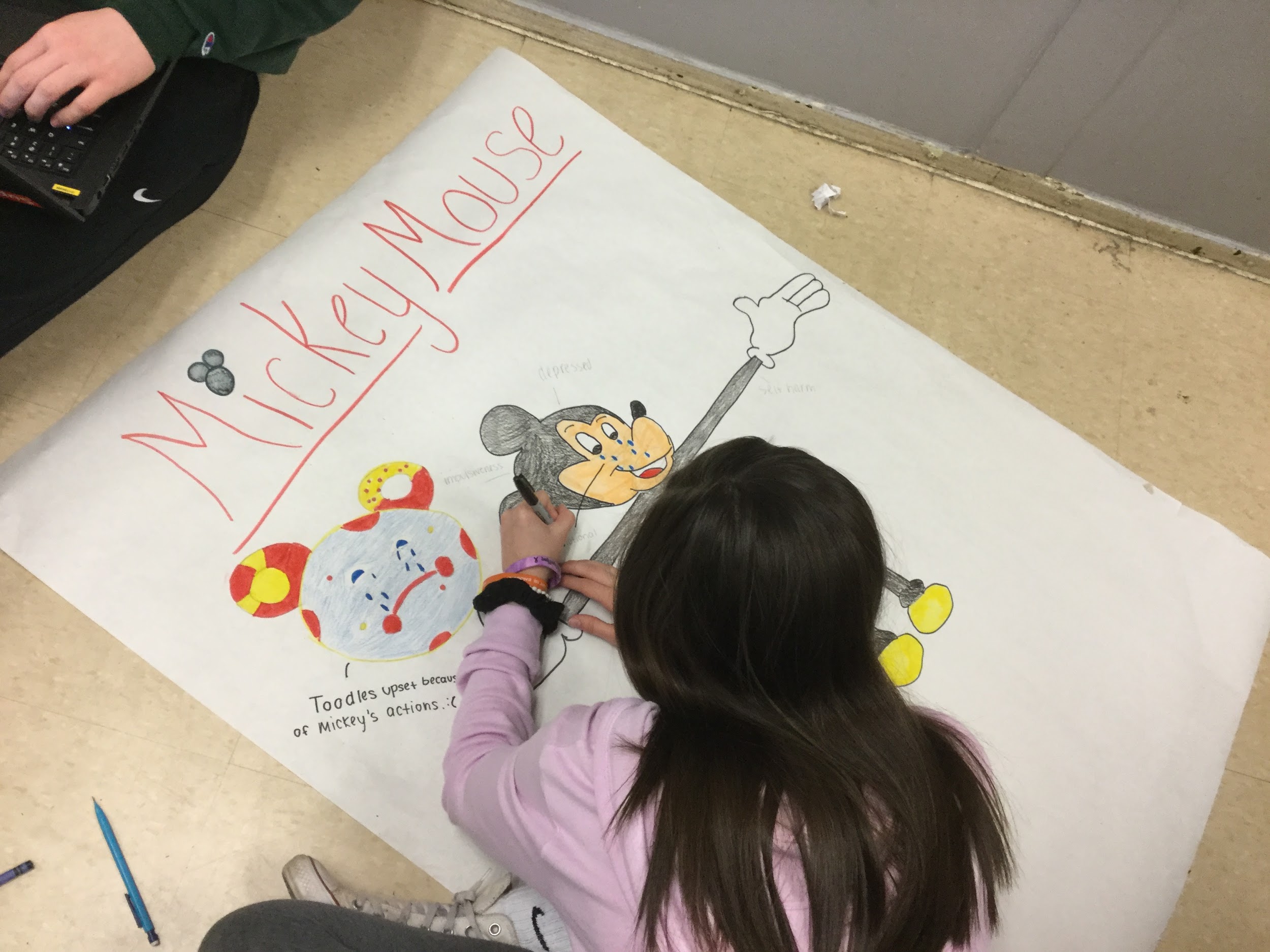